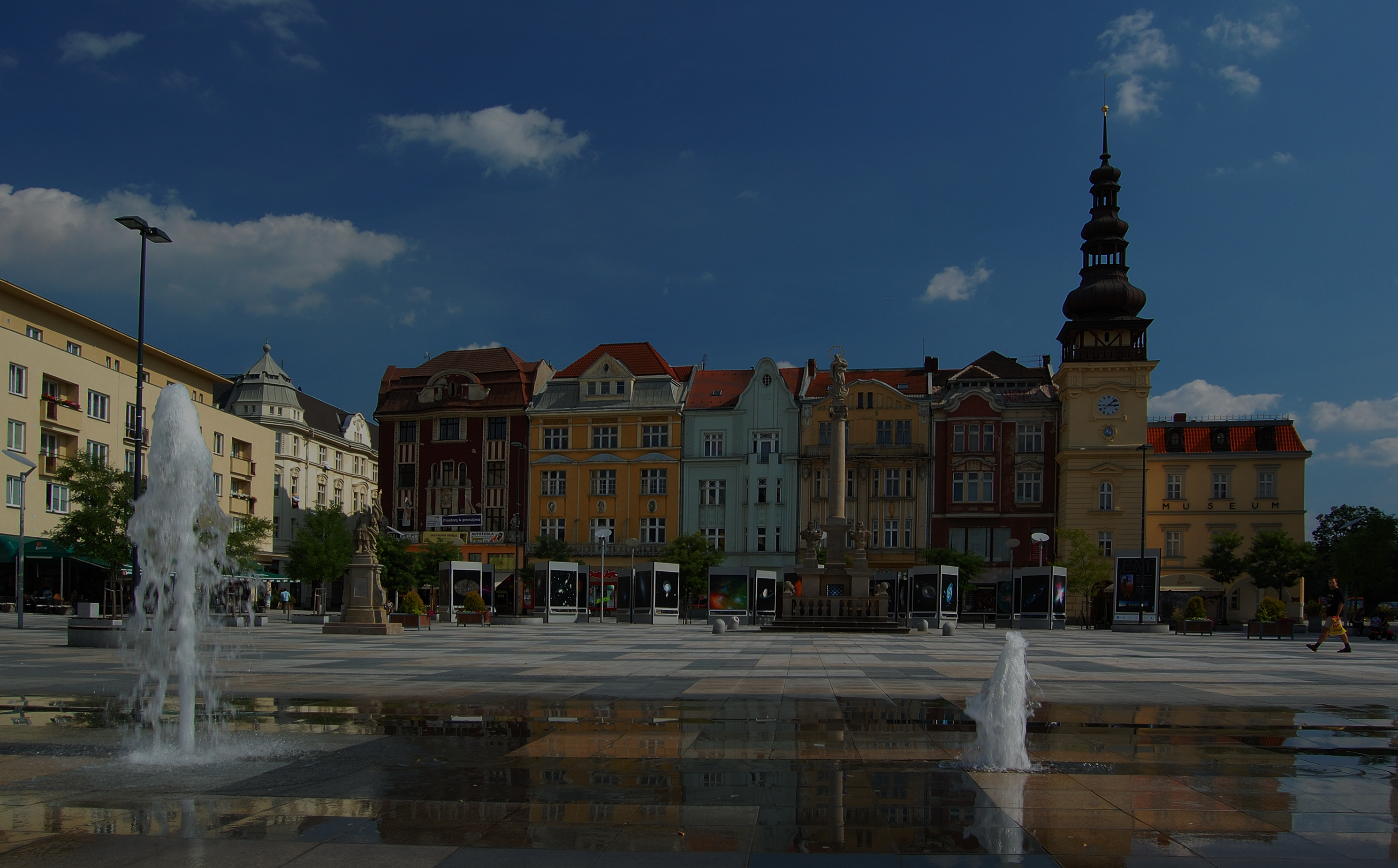 Kliknutím vložíte nadpis.
TALENT MANAGEMENT Ostrava 2018
Jiří Matula
9. březen 2018
Jak klikají ajťáci
27 let, původem z Hukvald,

student 3. ročníku Ph.D. na OU,  obor aplikovaná informatika,

softwarový vývojář,

mám rád kávu a dobré jídlo.
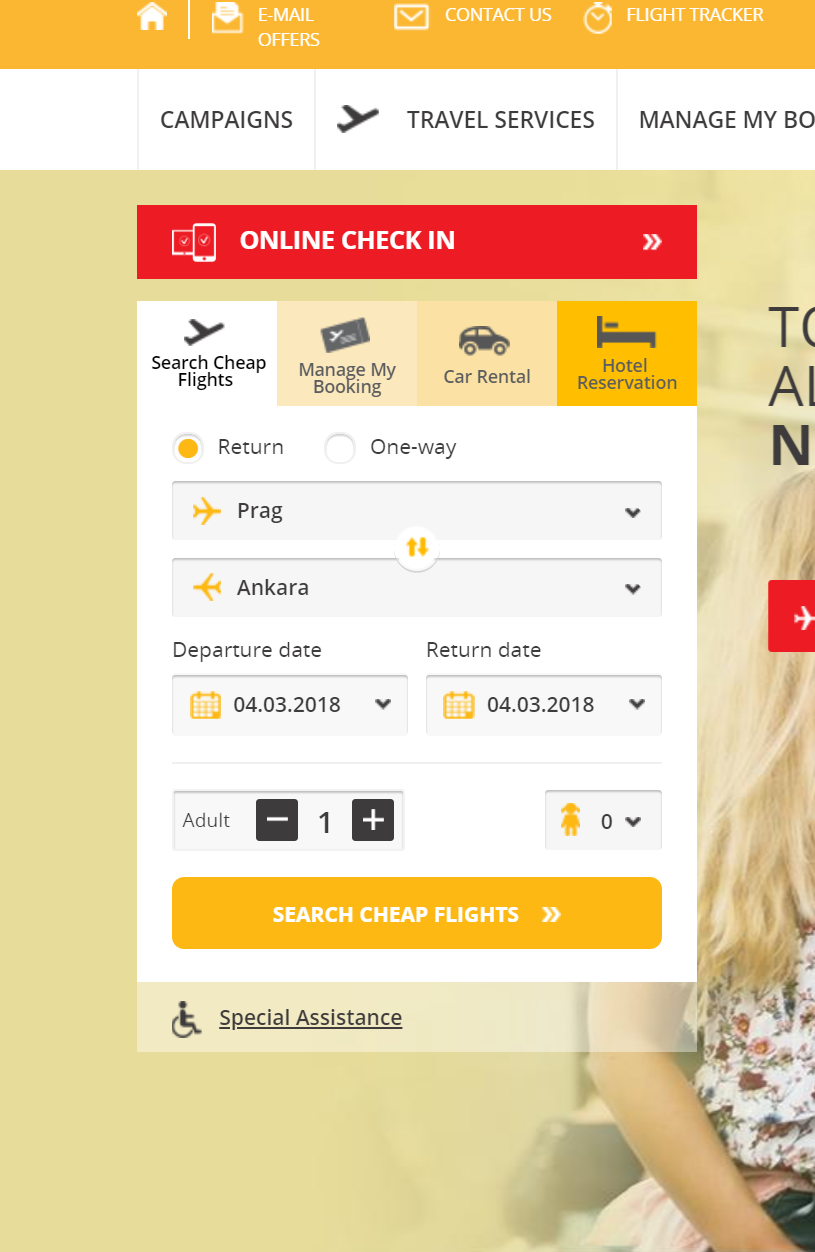 Klik a bydlíte v Turecku
Erasmus:

Ankara, Turecko - 2013,

1 opravdový přítel,

nespočítaje zážitků,

navždy jiný pohled na svět.
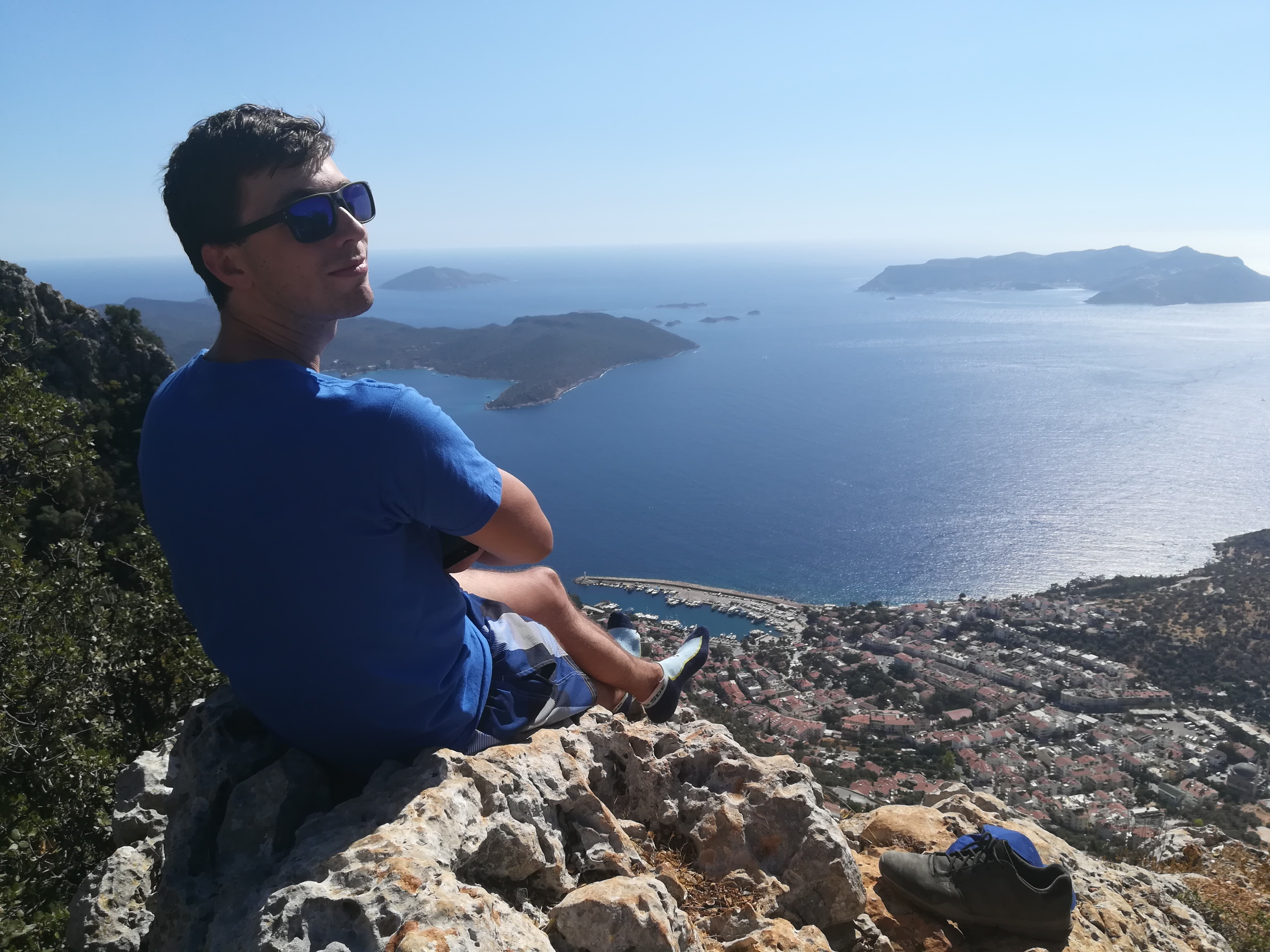 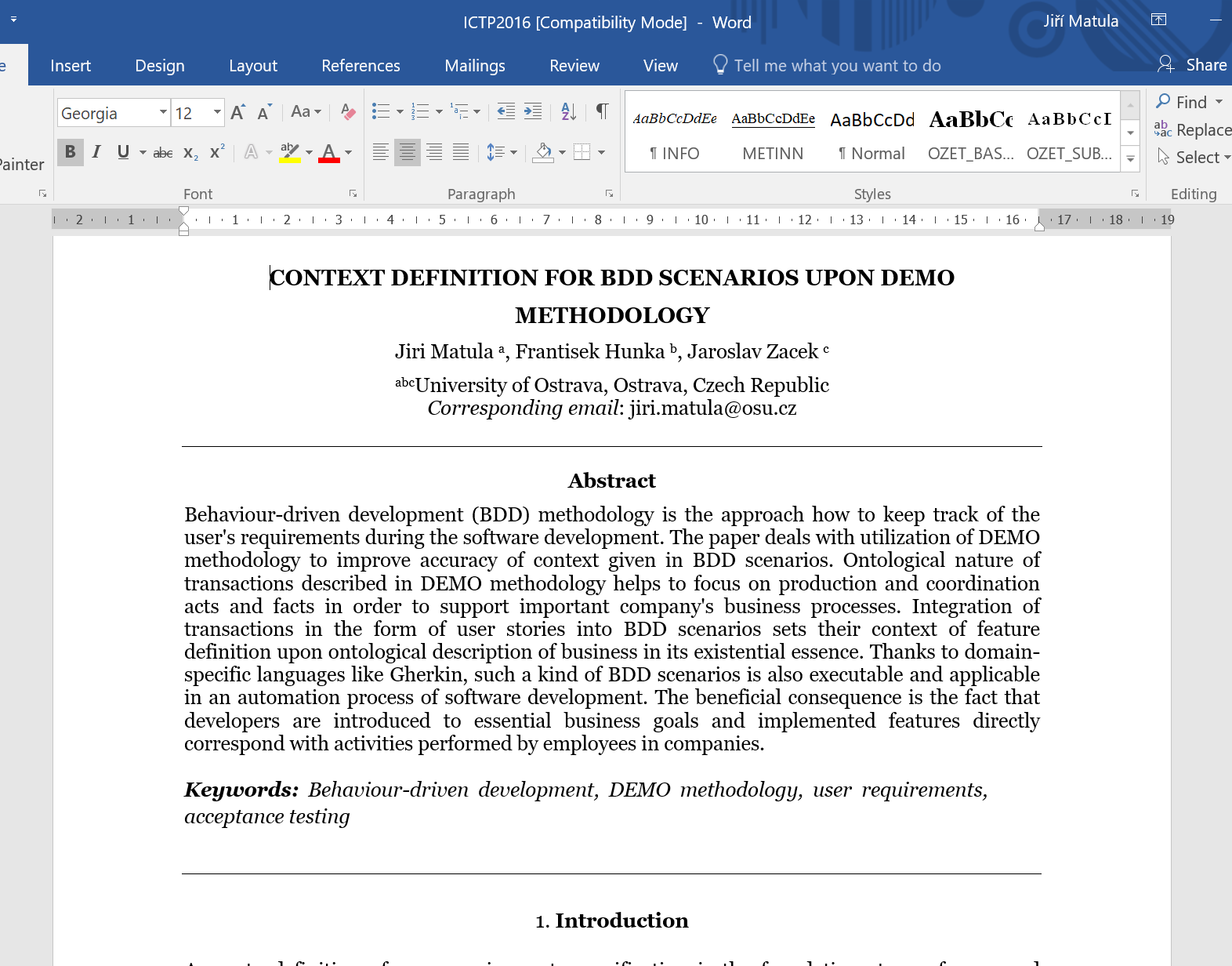 Klik a jste na druhé straně zeměkoule
Účast na konferencích:

Melbourne (ICTP 2016),
Gdaňsk (FedCSIS 2016),
Praha (FedCSIS 2017), 
a další.
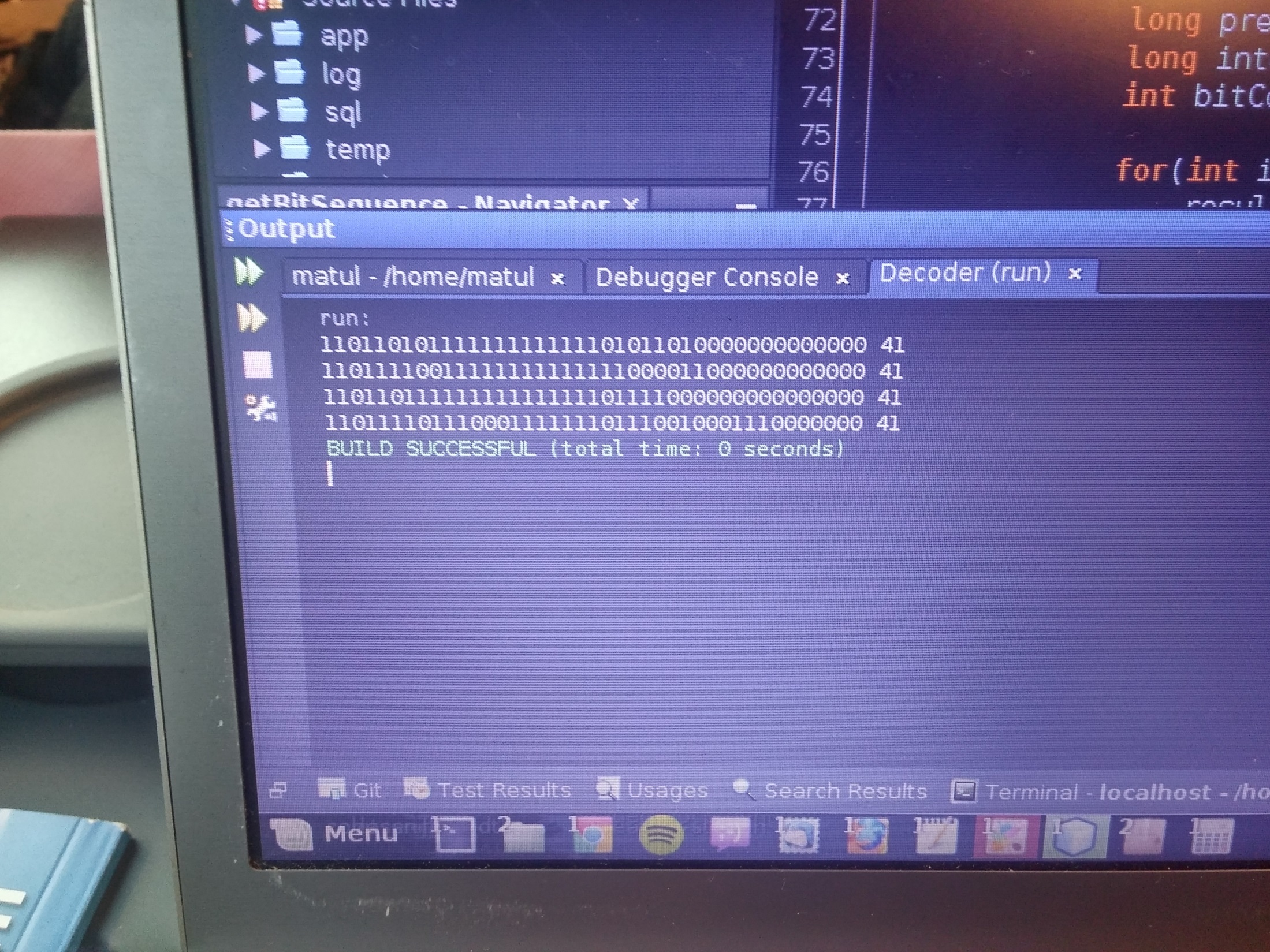 Klik a modeláři ví vše o počasí
Projekt bezdrátové meteostanice pro RC Klub Frýdek-Místek,

spolupráce se studenty OU na vývoji nové aplikace pro prohlížení údajů o počasí.

http://meteo.rcfm.cz
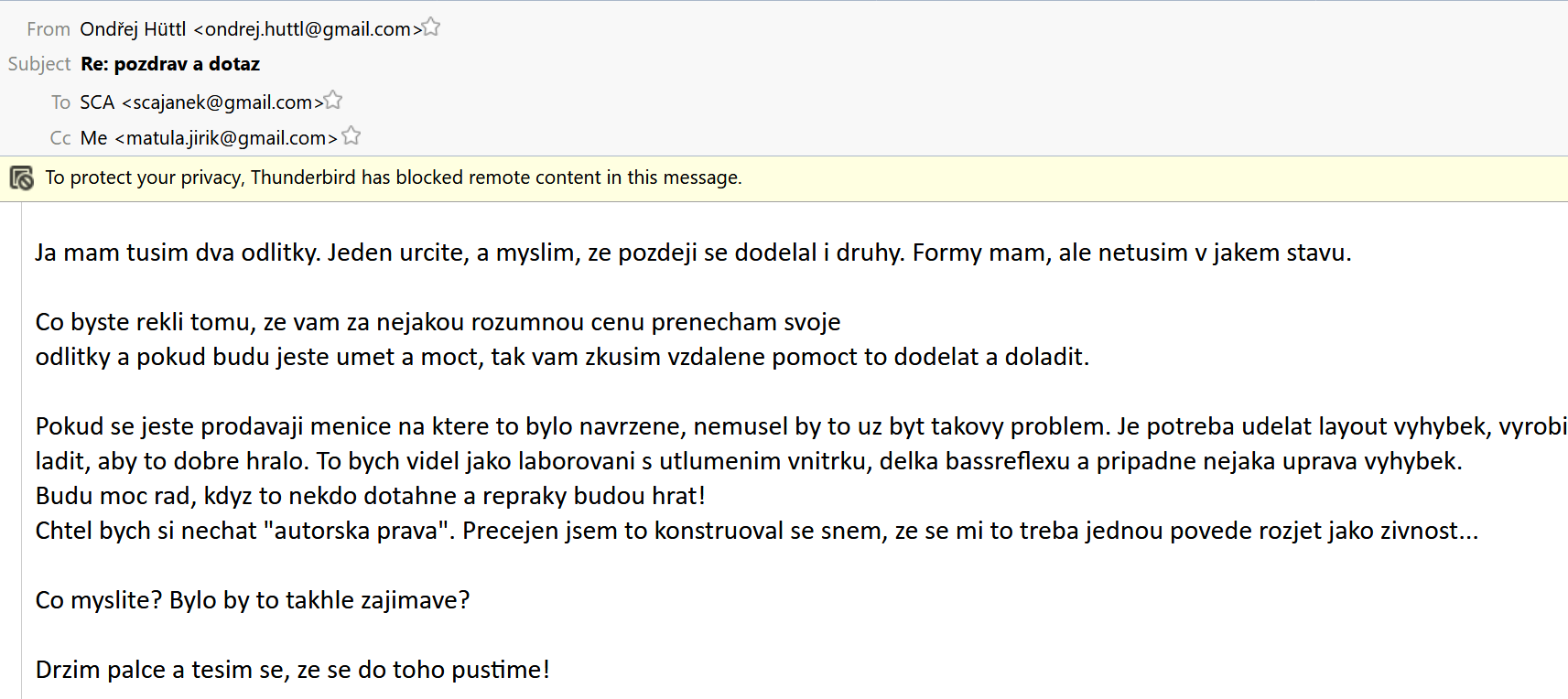 Klik a přítelkyně je na nervy
Stavba audio sestavy z betonu,

navázání na jednu z diplomových prací,

nemalé investice a nejistý výsledek, 

ale spousta zábavy.
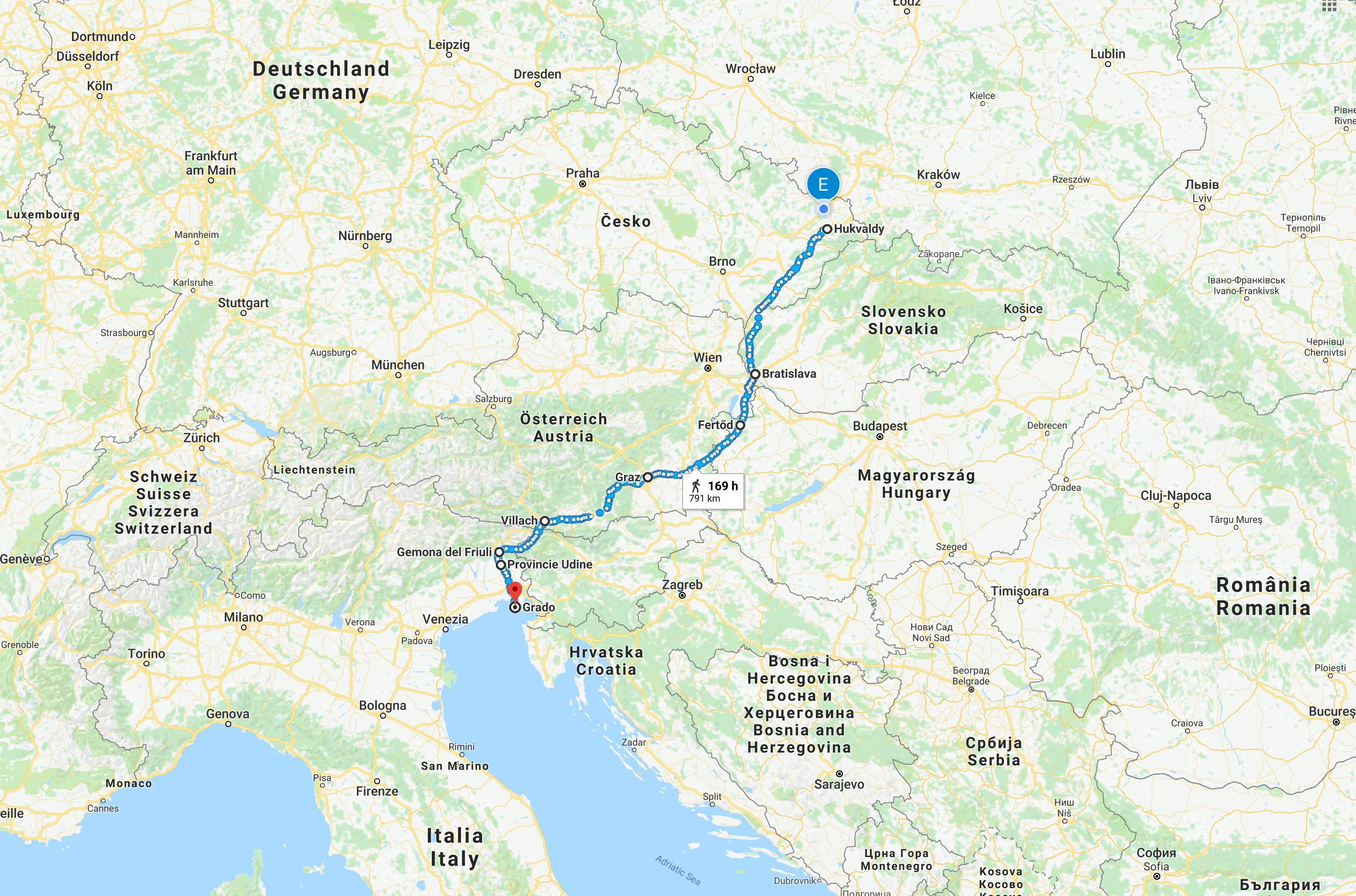 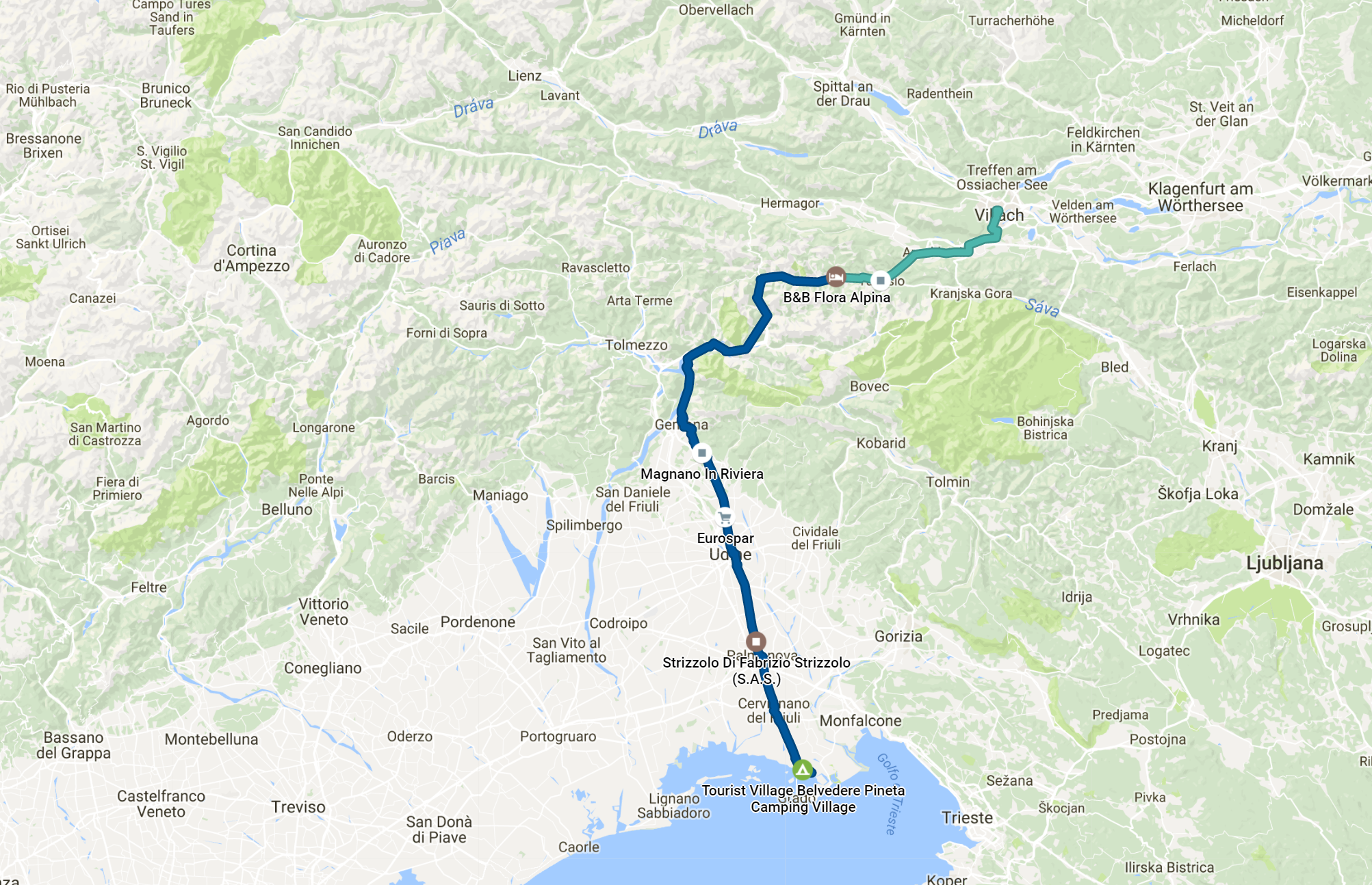 Klik a máte se dobře
Někdy je třeba všechno hodit za hlavu a třeba se projet na kole.

Navíc to moře není zase tak daleko.

 A 1100 km zážitků stojí za to!
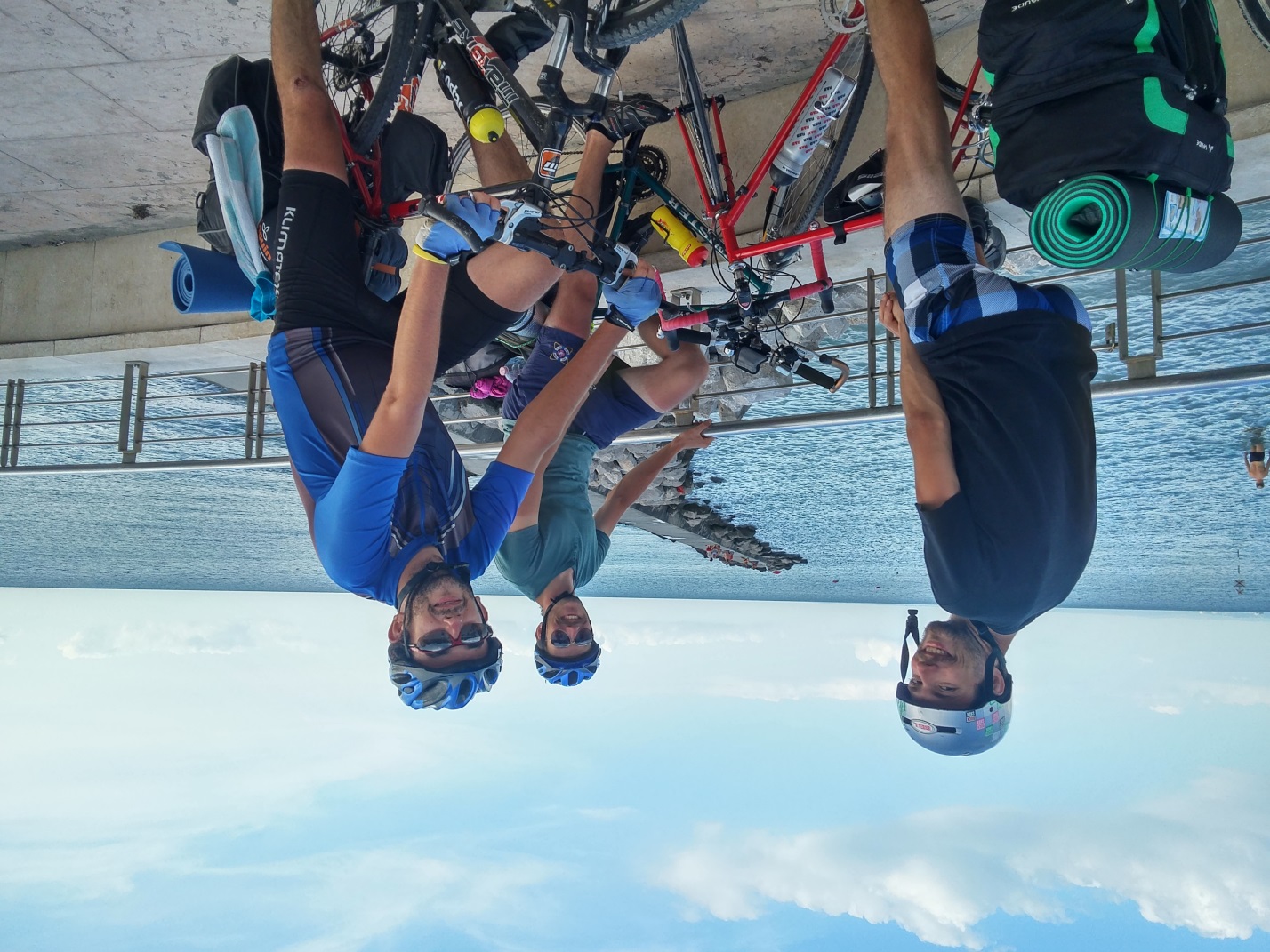 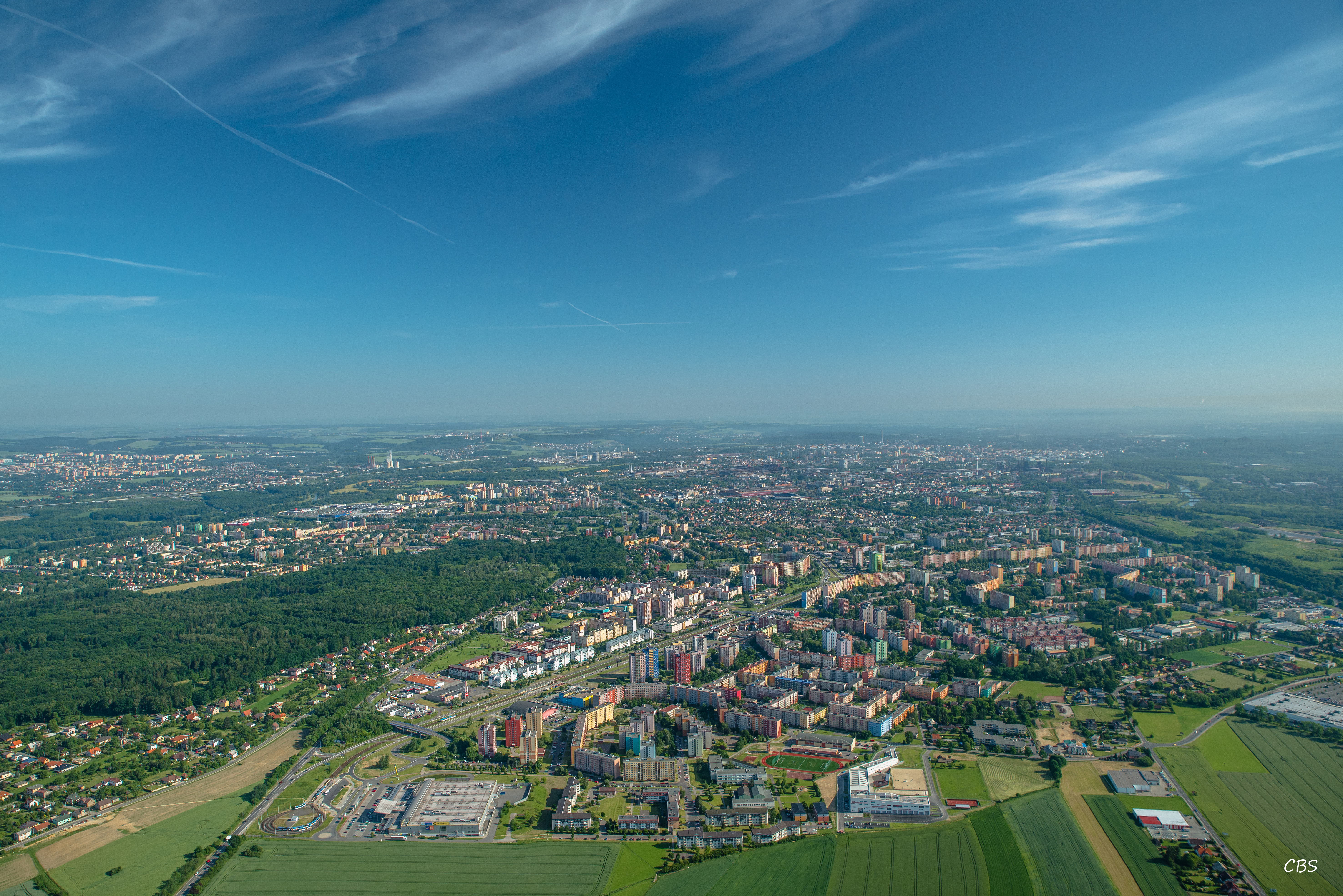 A jaký bude váš další klik? Jiri.Matula@osu.cz
Stipendista města Ostravy  2017 / 2018